PRAŽSKÁ DIECÉZE
CÍRKVE ČESKOSLOVENSKÉ HUSITSKÉ
SRDEČNĚ ZVE
NA  SLAVNOSTNÍ  BOHOSLUŽBY
K  UCTĚNÍ  PAMÁTKY  MISTRA  JANA  HUSA
DNE  5. ČERVENCE  2022  V  15  HODIN
NA HRADĚ KRAKOVEC
BOHOSLUŽBY SLOUŽÍ
DAVID TONZAR, BISKUP PRAŽSKÝ
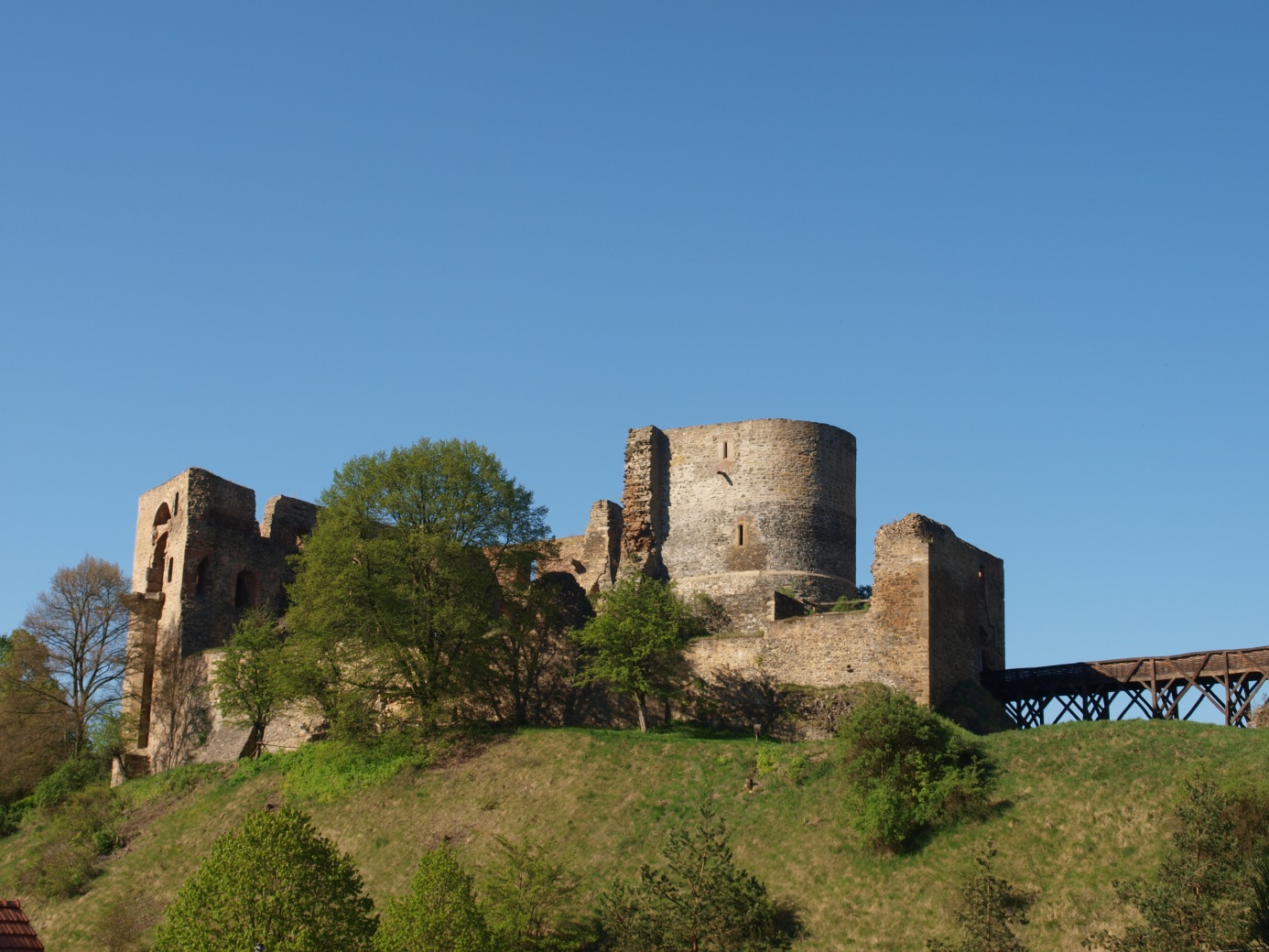